Complexity of Computing the Margin of Victoryfor Various Voting Rules
Ronald L. Rivest
Emily Shen
Lirong Xia
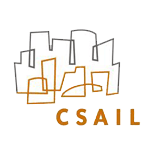 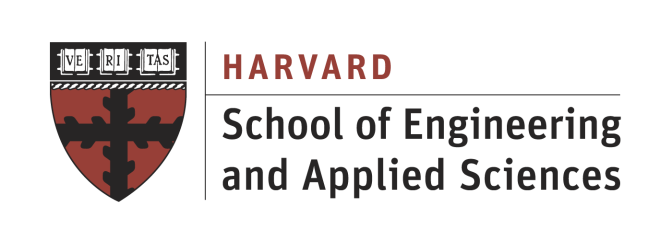 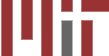 CAEC, Nov. 18, 2011
[Speaker Notes: Feel free to ask questions]
Voting
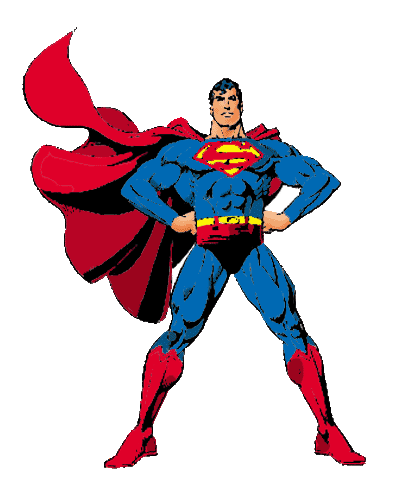 >           >
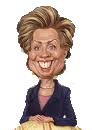 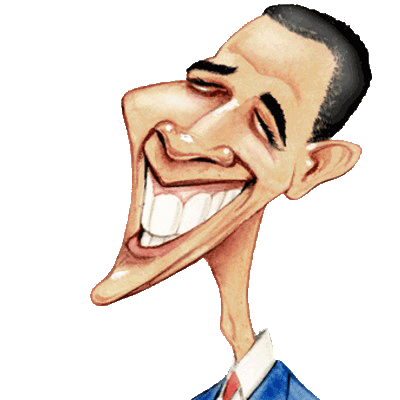 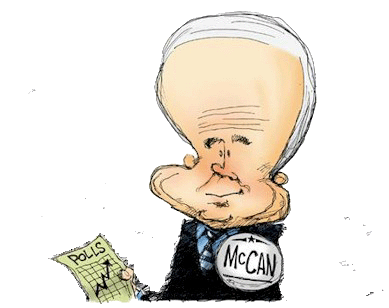 voting rule
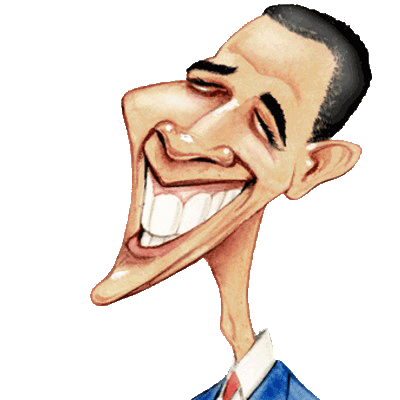 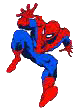 >           >
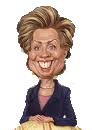 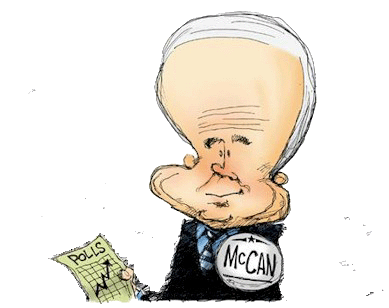 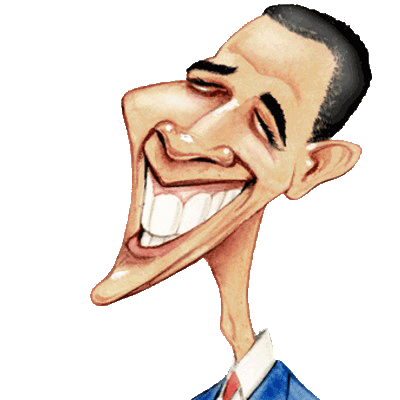 >           >
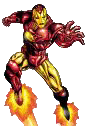 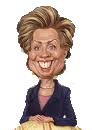 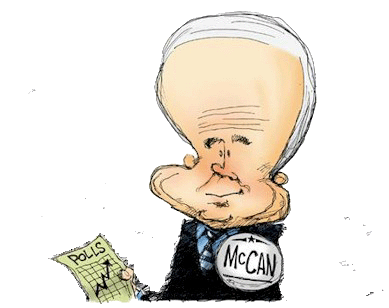 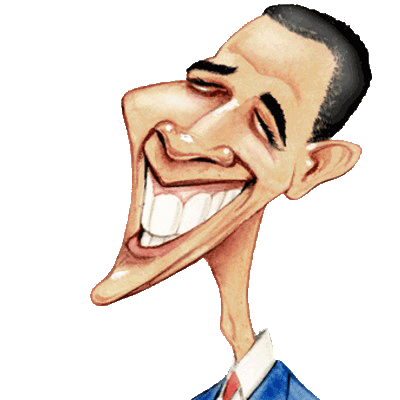 1
Criteria for voting rules
Lots of voting rules (plurality, approval, instant runoff voting, etc.) – How to choose one?
“Traditional” criteria: monotonicity, consistency, majority, etc.
More recently: computational complexity of manipulation (strategic voting)
We consider: efficient auditability – specifically, computational complexity of computing margin of victory (related to manipulation problems)
Margin of Victory (MoV)
Definition: Given a profile of ballots, the margin of victory is the smallest number k such that k modified ballots could change the election winner
Margin of victory is critical to efficient, effective post-election audits 
To provide a given level of statistical confidence, landslide election requires much less checking than a close election
Margin of victory is a measure of closeness of election, suggests level of political mandate won by winner
3
Margin of Victory Examples
Plurality
A:10 votes, B: 15 votes, C: 4 votes
Margin of victory = 3
Instant-runoff voting (IRV)


Margin of victory = 1
4
[Speaker Notes: Split into 2 slides, work through STV example]
The MoV computational problem
Computational problem MoV: compute margin of victory of a profile of ballots
Decision problem MoVk: Is the margin of victory at most k?
MoV problem closely related to previously studied manipulation problems: UCM, bribery
5
[Speaker Notes: Define profile
At most k or equal to k?]
Margin of Victory & Related Manipulation Problems
6
[Speaker Notes: Write out problem names

Want complexity:
Low
High
High]
Our Results
This work
7
[Speaker Notes: Add approval results
Write out NP-complete?]
Poly-time margin algorithm for plurality with runoff
Let d be the current winner
For every k
Check whether there is a way to make d not in the runoff by changing k votes
Check for every adversarial c, every threshold l, whether there is a way to change k votes such that 
c and d are ranked at the top for at least l times
Any other alternative is ranked at the top for no more than l times
c beats d in their pairwise election
8
IRV Margin of Victory = 1 is NP-Complete
Proof by reduction from unweighted coalitional manipulation problem
Tweak UCM1 profile P to get new profile P’ by:
Adding a new candidate d
Ranking d just below c in P
Adding |P|+1 voters who all rank d as 1st choice
Show: MoV of P’ is 1 if and only if UCM1 has a solution
9
[Speaker Notes: MoV1, UCM1 vs written out]
Summary and Future Work
We studied complexity of computing the margin of victory for some common voting rules

Future work:
Complexity of MoVk (k > 1) for IRV, ranked pairs
Practical algorithms to compute/approximate margin of victory for IRV, ranked pairs
Heuristics, approximation algorithms
10